VSNW Support Offer
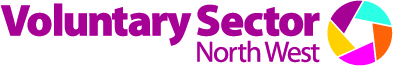 Offer for VCSE Place Partnerships
Help with governance docs: a draft ToR; draft Chair JD; template for a Rep protocol/representation principles
Help with a chair election process
Guide on what good VCSE/place partnership could look like
Support for ensuring links between your VCSE place partnership, the Assembly and the Alliance are embedded/working

Offer for the VCSE Alliance
Support strategic influencing/voice e.g. help agree messages and propositions for VCSE delivery and representation (e.g. Hewitt review submission) 
Support for Comms (e.g. updates, mapping of VCSE and ICS structures, update on VCSE reps)
Secretariat Support (e.g. minutes, agenda setting, help draft ToR, rep protocols/code of conduct) for Alliance and Assembly
Support Impact monitoring